ROBBEN ISLAND MUSEUM INFRASTRUCTURE PLANFACILITIES MANAGEMENT  AND CAPEX PROGRAMME
Director General: Arts and Culture
Date: 21 August 2018
OUTLINE OF THE PRESENTATION
ABREVIATIONS
BACKGROUND
OVERVIEW
OBJECTIVE
FACILITIES MANAGEMENT 
CAPEX PROJECTS AND FUNDING
PROGRESS
CHALLENGES
FINANCIAL IMPLICATIONS
FUTURE CAPITAL INFRASTRUCTURE PROJECTS
RIM STATE OF READINESS
OVER ARCHING AGREEMENT AMOUNGST THE TRIPARTITE MEMBERS
CONCLUSION
2
ABBREVIATIONS
DPW: Department of Public Works
DAC: Department of Arts & Culture
DPSA: Department of Public Service Administration
RIM: Robben Island Museum
CDC: Coega Development Cooperation
FM: Facilities Management
Capex: Capital Infrastructure
SDA: Service Delivery Agreement
STEERCO: Steering committee 
UNESCO: United Nations Educational, Scientific and Cultural Organisation.
3
ABBREVIATIONS, cont…
SAHRA: South African Heritage Resources Agency
OUV: Outstanding universal value
TOR: Terms of Reference
IA: Implementing Agent
OHSA: Occupational Health and Safety Act
PSP: Professional Service Providers
DG: Director General
PM: Project Manager
SLA: Service Level Agreement
4
PURPOSE
To provide feedback and progress on the RIM FM and Capex programs to date.
To report on Milestones achieved.
To report on challenges encountered and,
To indicate interventions and to present solutions under consideration
5
INTRODUCTION
DPW is the custodian of immovable assets on behalf of the State, and therefore is responsible for infrastructure operations & maintenance.
RIM is an entity of DAC, therefore DAC is responsible for funding of Capex projects.
RIM is a World Heritage Site and a National Heritage Site.
Given RIM’s significance and World Heritage status, DAC and DPW Ministers and DGs established an infrastructure governance structure headed by a steering committee (Steercom), that was mandated to speedily address the Tripartite Agreement (DAC/DPW/RIM SDA 12/06/2015) mandates, noting the following:
The definition of roles and responsibilities for tripartite parties (DPW, DAC & RIM)
Ensuring that all qualified and appropriate resources required to carry out the necessary work are provided.
Develop a programme and implementation plan for infrastructure and asset management.
Develop a facilities management strategy specific to the island.
Establish a task prioritisation model and develop a Priority List for minor works and projects.
Ensure logistic support for smooth running of the programme, such as accommodation, cargo and personnel transportation.
Ensure compliance with all relevant regulations.
6
BACKGROUND
Maintenance on the Island was carried out by DPW personnel, stationed at the Island between 1996 until 2011.
During 1996 and 2002, many qualified artisans, horticulturists  and gardeners left the DPW and they could not be replaced, this resulted in deterioration in the Island’s infrastructure.
RIM took over the maintenance from DPW in 2012 after continued deterioration and lack of maintenance.
In 2015 DPW, DAC and RIM signed the Tripartite Agreement (SDA) to collaborate on FM and Capex programs for the operations and maintenance of the Island’s infrastructure and facilities.
In May 2015, DPW concluded a 4-year SLA with CDC as the implementing agent for FM and Capex services required at Robben Island.
Priority projects were identified and approved, following a condition assessment of active facilities.
In 2016 a decision was passed by the Steercom that DAC transfers Capex funds to RIM.
In June 2016, RIM entered into an SLA with CDC for Capex projects on the basis of the Tripartite Agreement and FM SLA.
7
PROBLEM STATEMENT
Robben Island (RIM) infrastructure and facilities are dilapidated and in a state of disrepair due to the lack of maintenance and slow progress of the Capital Works programme
The process that has been put in place through the tripartite agreement has not been able to adequately address and support RIM’s visitor management plan and as a result visitor experience has been negatively impacted
The Portfolio Committee visited RIM and raised concerns about the deteriorating conditions
A follow up visit by a team led by the DG of DAC comprised of DPW, DEA, and RIM was done
Failure to maintain and repair infrastructure on the Island threatens the Outstanding Universal Value status of this iconic site if not urgently arrested.
8
OVERVIEW
Components of the Programme and Funding streams
9
FACILITIES MANAGEMENT CONTRACT
Objectives of the CDC SLA:
CDC to serve as the Implementing Agent to DPW, to do maintenance, capital projects and to put together an FM strategy for Robben Island
To serve as a catalyst to implement resources and systems in order to ensure that all assets (covered in the scope) on Robben Island are properly maintained.
To address immediate threats by reducing the potential risk to assets and losing its Outstanding Universal Value (OUV) to the World Heritage Committee
To cover a wide range of assets including buildings, infrastructure, cemeteries, gardens, quarries, recreational facilities, maritime safety as well as the natural environment 
To conserve and maintain according to International Best Practice as well as SAHRA (South African Heritage Resources Agency) principles and UNESCO
10
FACILITIES MANAGEMENT CONTRACT
CDC SLA Scope:
The FM contract addresses:
Assessments
Repairs
Maintenance (planned, statutory, preventative, adhoc and emergency maintenance)
Project management
Expert advice
Compliance to statutory and legislated regulations e.g. OHS, heritage etc.
11
FACILITIES MANAGEMENT CONTRACT
CDC SLA Scope:
It includes all maintenance work related to the active buildings as well as natural fabric and covers:
Soft services (e.g. waste and environmental management, pest control) 
Technical services (e.g. roads and sidewalks, storm water reticulation)
General services (e.g. external buildings cleaning, helipad, event support)
Plant operations (e.g. desalination plant, power plant, diesel storage)
Asset Management (Health and Safety environment)
The FM programme is geared towards RIM retaining its Outstanding Universal Value, in the execution of conservation and maintenance of the facilities
12
FACILITIES MANAGEMENT CONTRACT
FM Progress:
Technical and Bulk Services repairs, upgrades and operations:
Power supply stabilisation - Operations contract is in place, All original generators upgraded, Power supply network repaired 
Water supply stabilisation - Desalination plant operations contract in place, Pumps and the filtration system repaired and upgraded 
Sewer system maintenance - Pumps upgraded
Diesel reticulation and storage – Filtration system upgraded, Tanks cleaned, Reticulation upgraded
General maintenance:
Attention given to projects on the original priority projects list at the beginning of the programme
Planned maintenance schedule in place for the above projects
Call centre established
Soft services:
Waste collection in place
13
FACILITIES MANAGEMENT CONTRACT
FM Progress: continued

Repairs and maintenance:
Implementation is done based on the plan that was approved by Steercom however, progress is not satisfactory hence the proposal for RIM to takeover the implementation of the infrastructure programme

Horticultural services:
This services falls under ‘Soft Services’, however Steercom approved the proposal for RIM to provide the services and invoice DPW.
The approval was over 3 years through a team of 13 employees contracted to RIM and their contract ended 31 March 2018.
Following the expiry of the team of 13 contracted employees, RIM appointed a team of 5 contract workers as an interim solution. 
The current team of 5 has not been able to push back the horticulture backlog resulting in long grass, trees etc.
Agreement has been reached that DPW will allocate funding for RIM to increase the team for the duration of CDC/FM contract ending March 2018.
The agreement includes the use of the DPW tractor to urgently reduce overgrown grass.
14
CAPEX PROJECTS
Objectives and Scope of the RIM CDC SLA:
CDC to provide design to construction and contract administration of the following identified and funded capital projects:
Bluestone quarry wall
Waster water treatment plant
Desalination plant
Power generation
Diesel plant and reticulation
Electrical reticulation MV
Harbour precinct
CDC to address the work in line with the objectives stated under the FM contract noting; the protection of RIM’s OUV, compliance to all applicable regulations
15
CAPEX PROJECTS
Progress on projects
16
CAPEX PROJECTS
Budget allocation on projects
17
CAPEX PROJECTS
Budget expenditure on projects
18
CAPEX PROJECTS
Variance between estimates and market price on completed and tendered projects
19
CHALLENGES EXPERIENCED WITH THE FM AND CAPEX PROGRAM
Establishment of structures outside tripartite arrangement e.g.
20
CHALLENGES EXPERIENCED WITH THE FM AND CAPEX PROGRAM
Establishment of structures outside tripartite arrangement e.g.
21
FINANCIAL IMPLICATIONS
Facilities Management
The facilities management project is funded by DPW.
The 1st allocation before the appointment of CDC and condition assessment was R52m 
Estimated value at end of 4 year contract after the condition assessment is at R112m.
Capex 
Capex project are funded by DAC.
Allocations before the tripartite agreement was R16m
Allocations during tripartite agreement was R49m
Total allocations as at end of 2017/18 financial year is R65m                           
All the above mentioned capex allocations were transferred to RIM.
22
FINANCIAL IMPLICATIONS
Future capex projects
23
RIM STATE OF READINESS
RIM has proposed to DAC/ DPW to be the Implementing Agent for DPW for FM services and Capex projects. (DAC has already indicated the willingness to allow RIM to implement the capex projects as the funds were already transferred to RIM and RIM has demonstrated capacity to manage the projects). 
This is based on the overall experience that RIM has had with infrastructure and the decision taken by RIM’s Council to established a fully-fledged Infrastructure and Facilities Management Department to address the islands complex infrastructure requirements.
RIM’s organisational structure in relation to Infrastructure and Facilities Management, is in place as outlined below. 
The structure derives direct support from the Heritage (GIS and conservation management) and Finance (procurement). 
A guideline of this proposed arrangement in draft format is in discussion with DPW and DAC, it outlines RIM’s State of Readiness for the implementation of Infrastructure projects
RIM has already tested the structure in facilitating 3rd party funded projects such as the PV and battery power plant design installation and the Lotto funded memorialisation projects that resulted in the restoration of the harbour wall and buildings amongst others.
24
RIM STATE OF READINESS
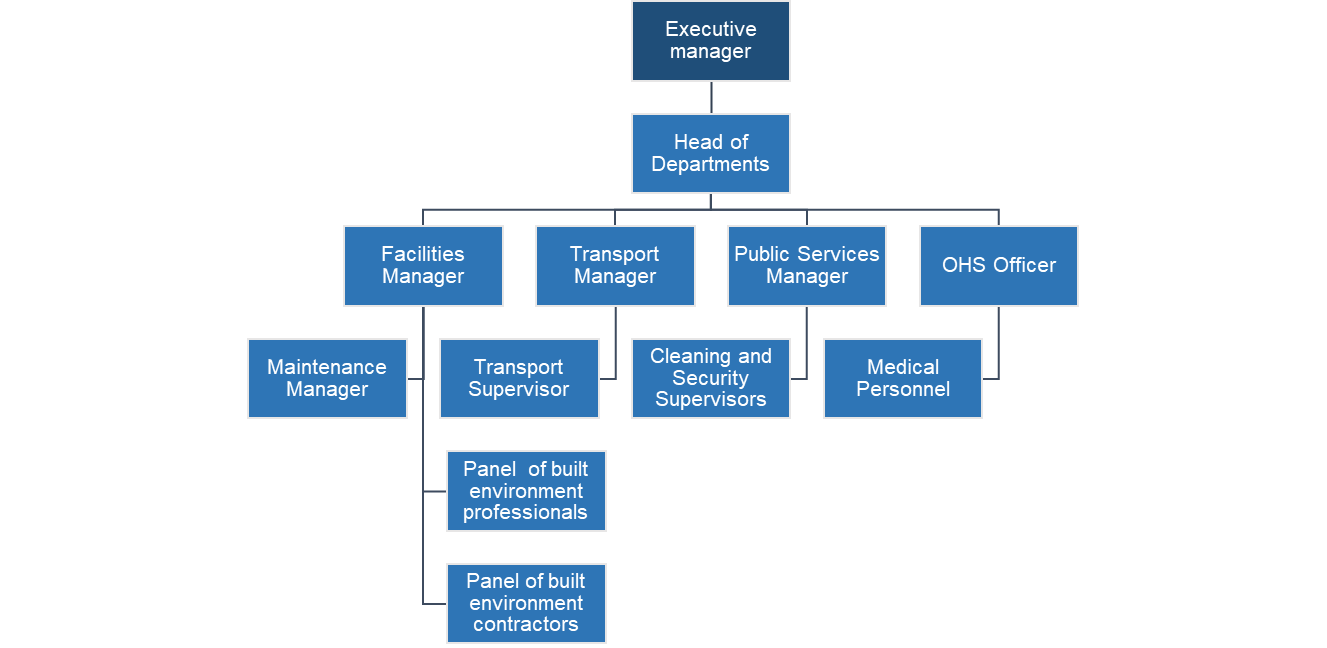 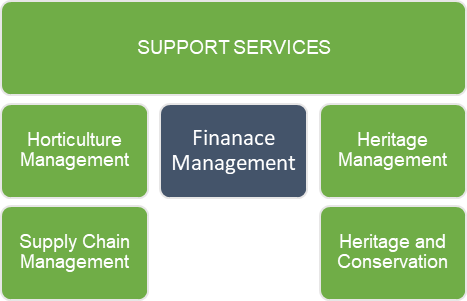 25
OVER ARCHING AGREEMENT AMONGST THE TRIPARTITE MEMBERS
The following interim measures and interventions are results of meetings of the Tripartite parties to resolve their challenges and address RIM’s infrastructure needs:

FM measures and interventions:
On RIM’s proposal assume the role of Implementing Agent for FM services: DPW has received and is processing the proposal with a view to give its outcome by the end of September 2018.  
The CDC agreement will run its full course until 31st March 2019.
Horticulture services: Increase the horticulture contract workers from 5 to 13 with immediate effect. Funds for the 13 contract workers will be catered for under the FM budget until the end of the CDC contract

Capex measures and interventions:
Condition assessment will be conducted for all the active and non active buildings on the island.
A comprehensive rehabilitation plan will be developed and implemented for all the buildings, guided  by the condition assessment results.
Rehabilitation implementation will be guided by RIM, noting compliance, health and safety and  the interpretation plan, and may necessitate temporary route closures for implementation plan.
DPW remains the custodian of RIM infrastructure programme
26
CONCLUSION
The Tripartite parties are in agreement that Robben Island’s infrastructure must undergo comprehensive rehabilitation.
A detailed implementation plan will be finalised after the completion of the conditions assessment.
Steercom will be resuscitated starting in September 2018 and will meet on a monthly basis.
DG to DG meetings to be held one per quarter to strengthen oversight and monitoring.
27
ENKOSI
28